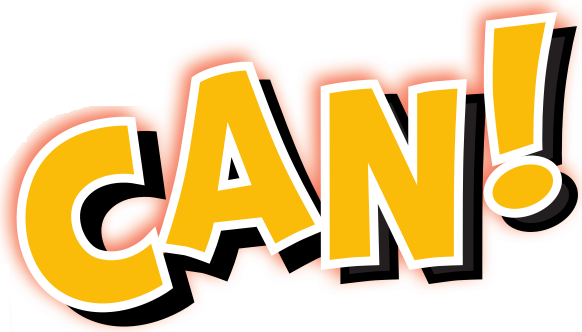 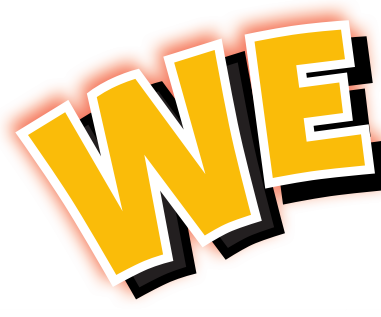 6
Unit 4
A Healthy Life
الحياة الصحية
Finding OUT Time 
وقت الاستكشاف
Materials :

A Healthy Life flashcards
Verb flashcards
A ball
A calendar
Strategy  
A Healthy Life Flashcard Grab : 
Put the A Healthy Life and Action Verb Chunks flashcards into a bag. Divide the class into two teams and give each team 10 points to start the game. Have team members take turns picking a flashcard from the bag. If the card depicts something they should do to live a healthy life, they should say, “I should (action on card).” and the team gets two points. If the card depicts something they shouldn’t do to live a healthy life, they should say, “I shouldn’t (action on card).” and the team loses one point. Once all the cards have been drawn from the bag, tally up each team’s points and determine the winner.
Review the previous unit 
مراجعة سريعة للوحدة السابق
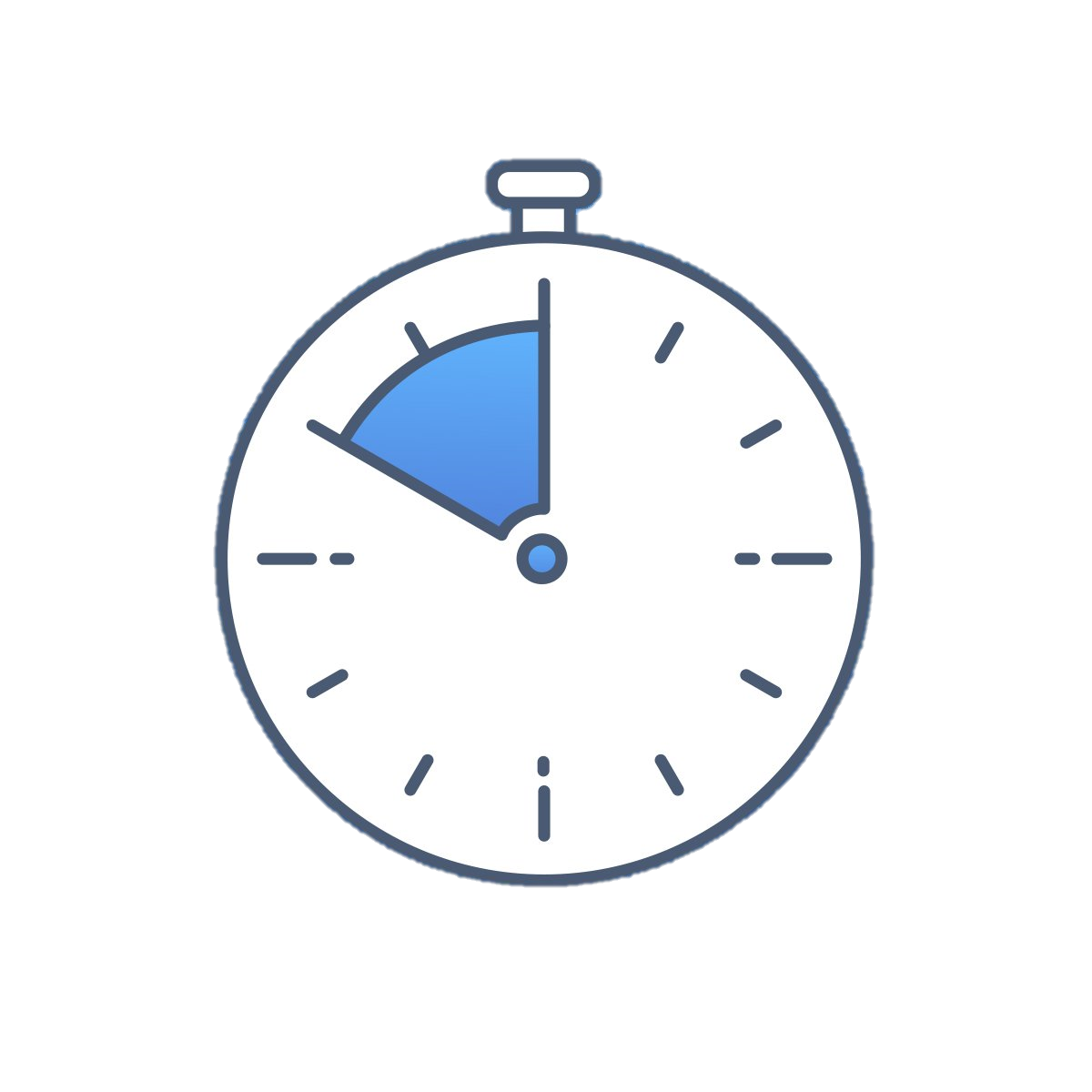 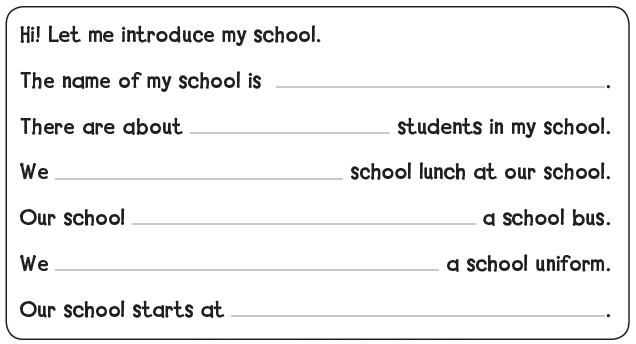 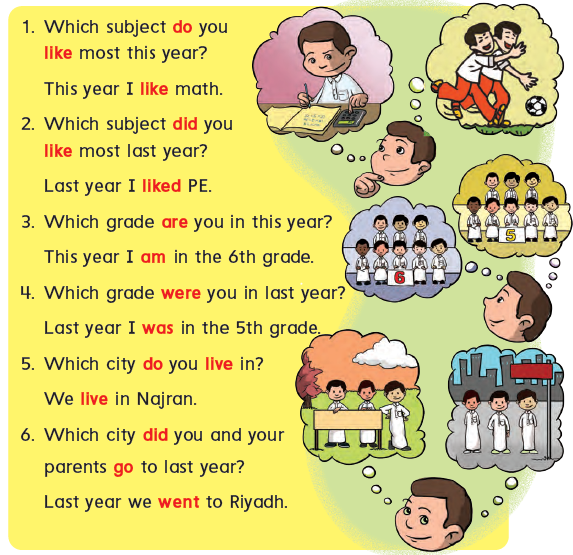 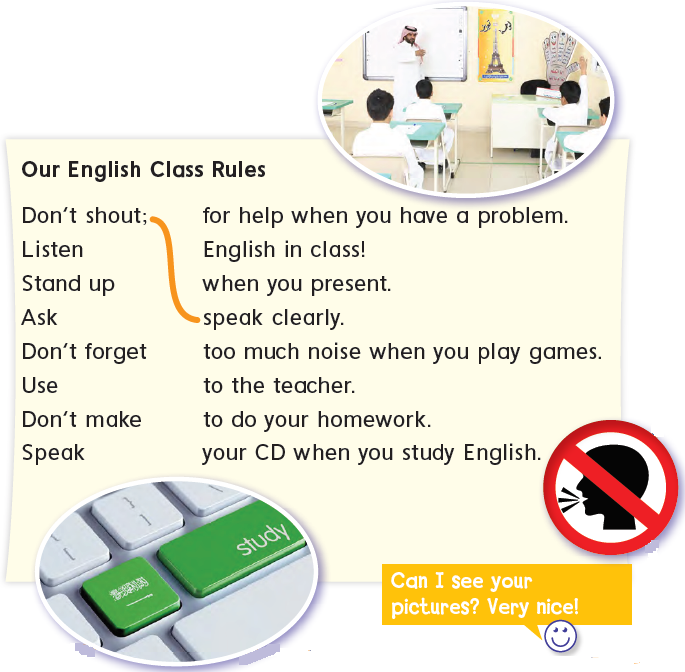 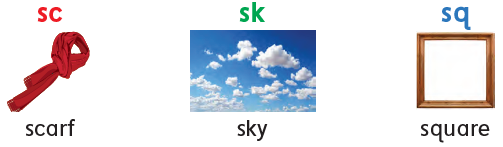 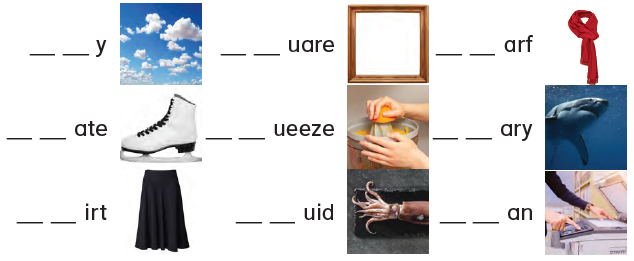 s q
s k
s c
s k
s q
s c
s q
s c
s k
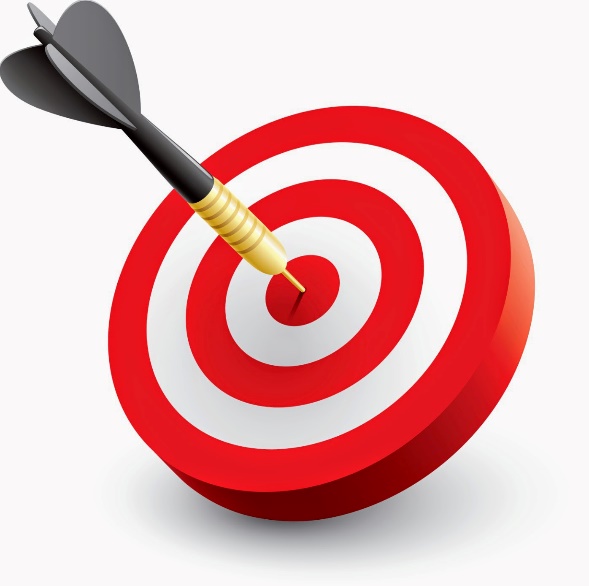 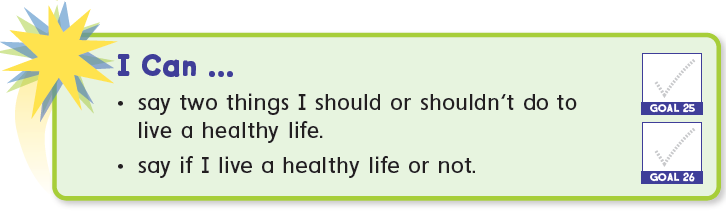 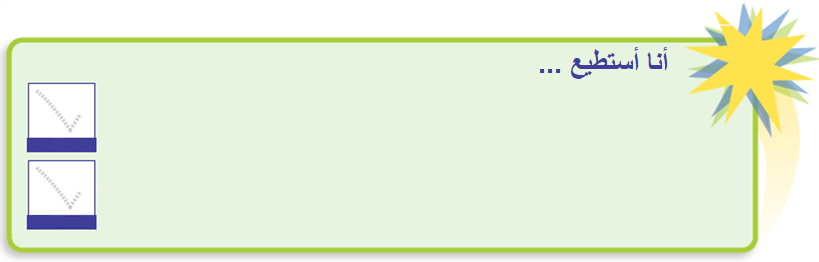 اذكر شيئين يجب أن أفعلهم وشيئين لا يجب أن أفعلهم 
أحد هل نمط حياتي صحي أو غير صحي
1
Listen and practice. Then test a partner.
استمع ثم تدرب مع زميلك
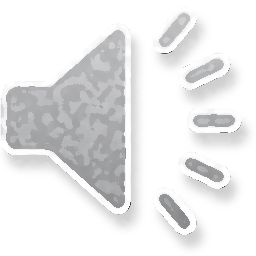 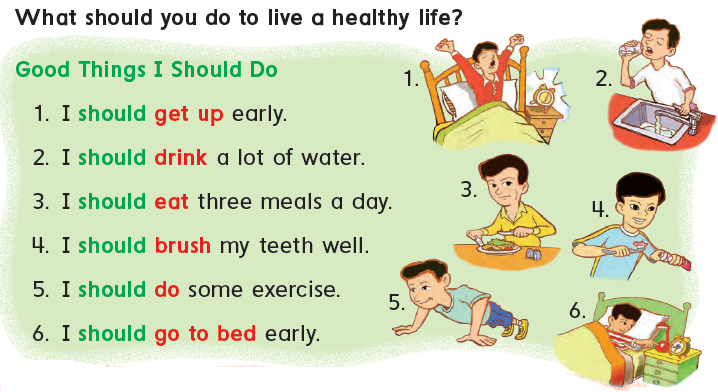 1
Listen and practice. Then test a partner.
استمع ثم تدرب مع زميلك
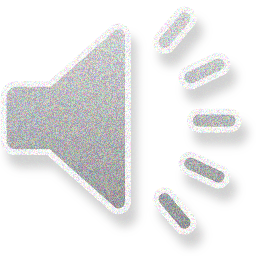 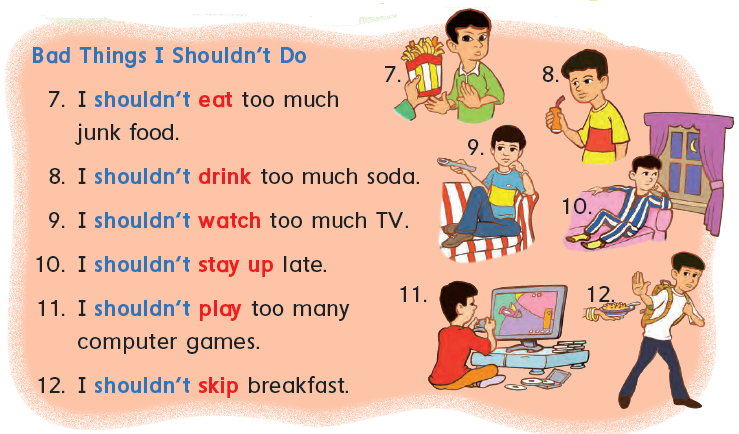 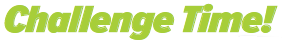 وقت التحدي
3
Healthy life test 
اختبار الحياة الصحية 

Can you say if you live a healthy life every day?
هل يمكنك أن تحدد ما اذا كان نمط حياتك اليومي صح أو لا ؟
1. Practice the frequency markers.
2. Do the questionnaire. Add up the total score.
3. Talk to a partner about your score.
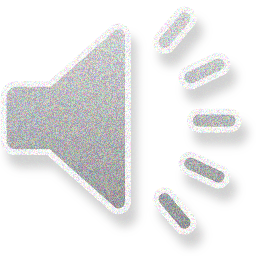 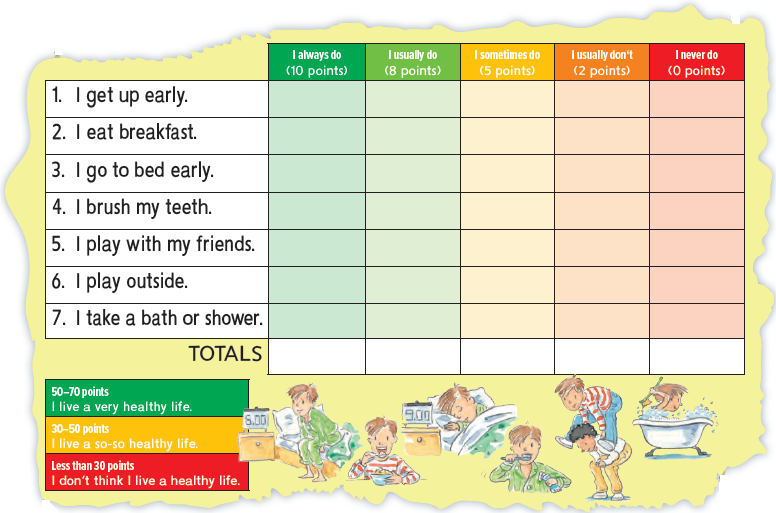 Goal Check 
التحقق من الهدف
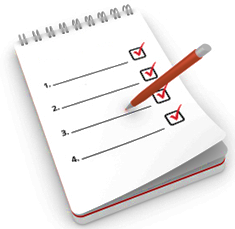 الهدف :
أن يذكر الطالب شيئين يجب القيام بهم وشيئين لا يجب القيام بهم 
أن يحدد الطالب ما اذا كان نمط حياته صحي أو غير صحي
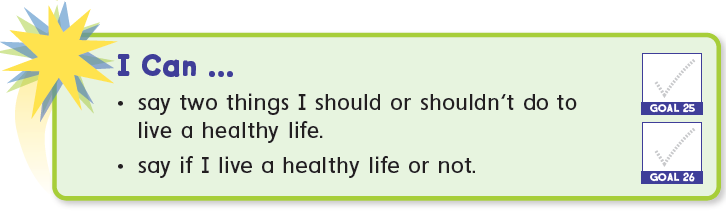 Have a nice day 

See you next class
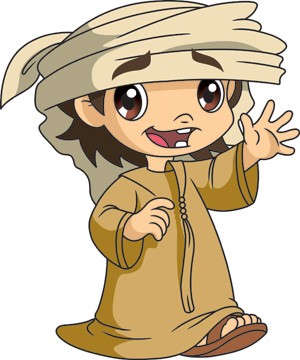